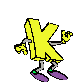 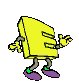 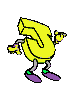 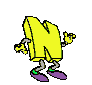 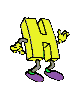 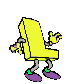 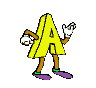 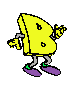 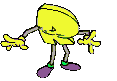 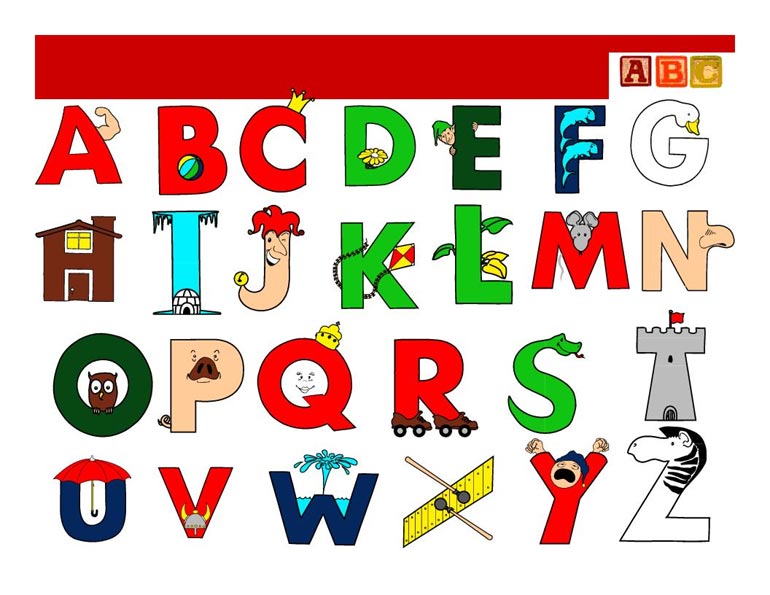 What can you do?
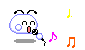 I         can
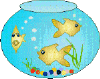 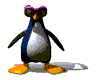 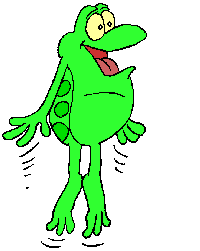 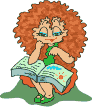 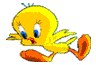 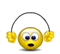 one
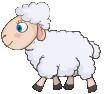 two
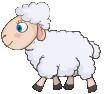 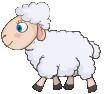 three
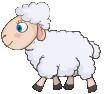 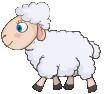 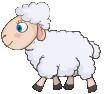 four
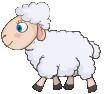 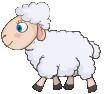 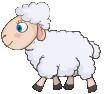 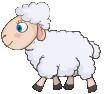 five
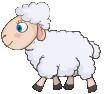 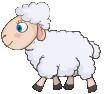 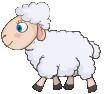 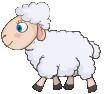 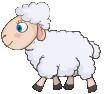 six
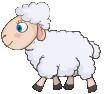 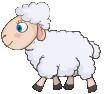 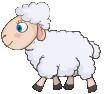 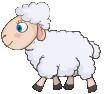 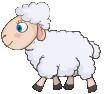 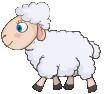 seven
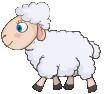 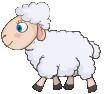 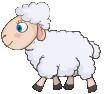 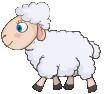 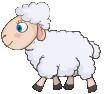 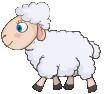 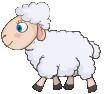 eight
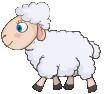 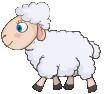 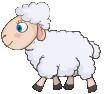 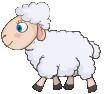 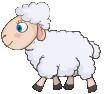 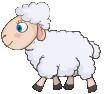 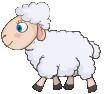 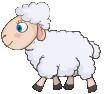 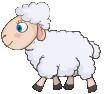 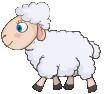 nine
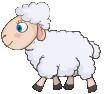 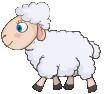 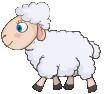 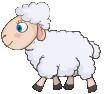 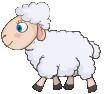 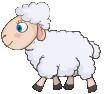 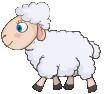 ten
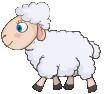 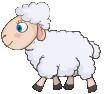 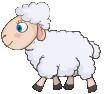 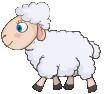 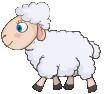 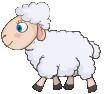 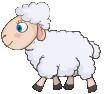 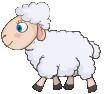 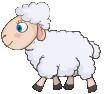 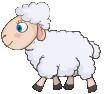 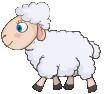 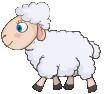 [m]
[ei]
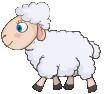 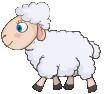 [k]
[w]
[ai]
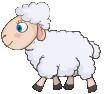 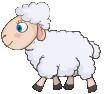 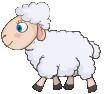 [r]
[h]
Bear
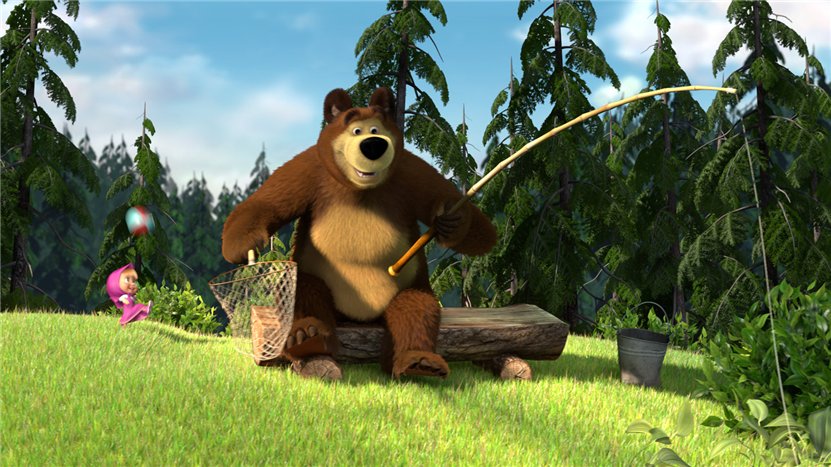 Cat
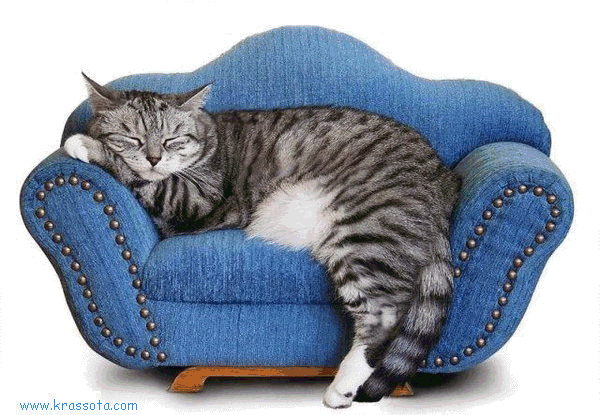 Dog
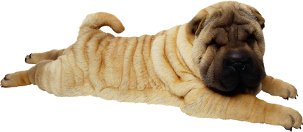 Elephant
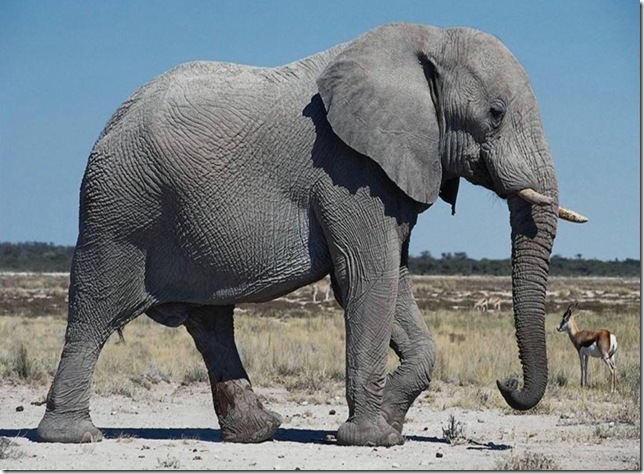 Fox
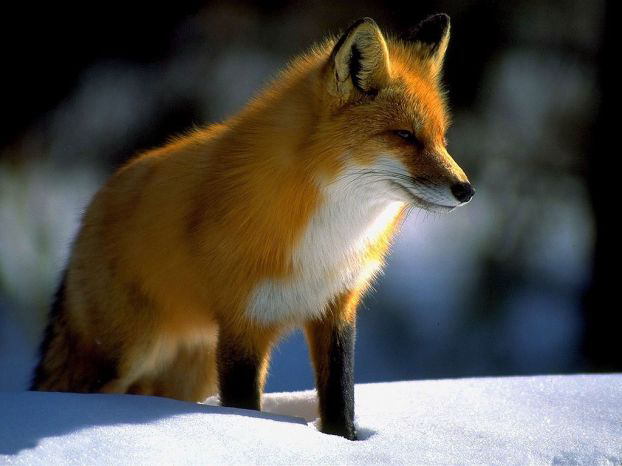 Goose
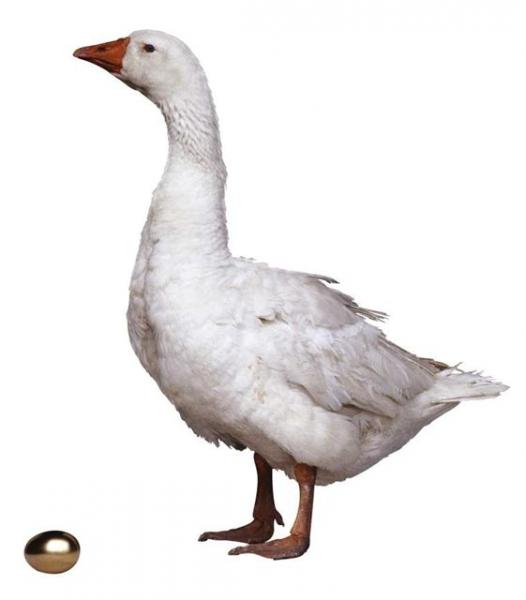 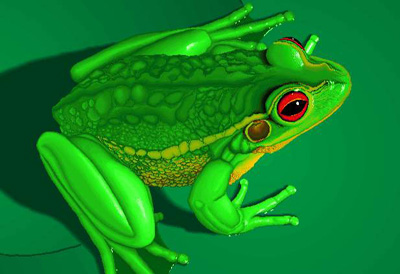 Frog
Pig
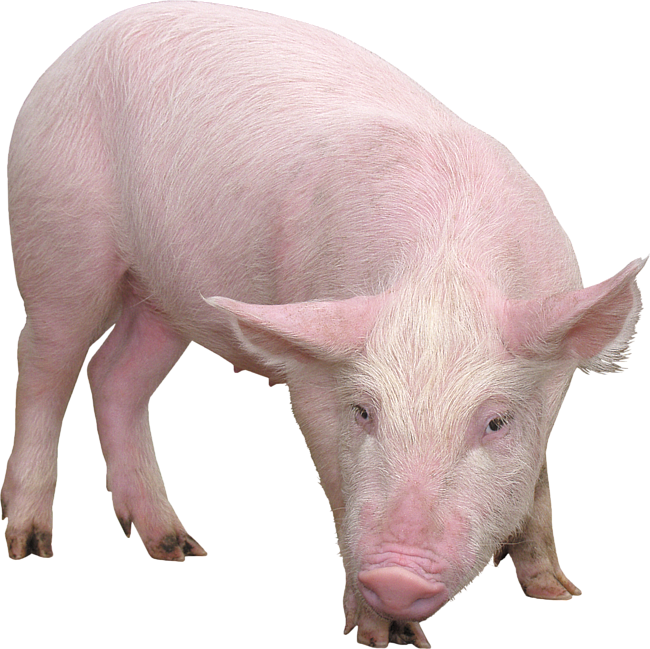 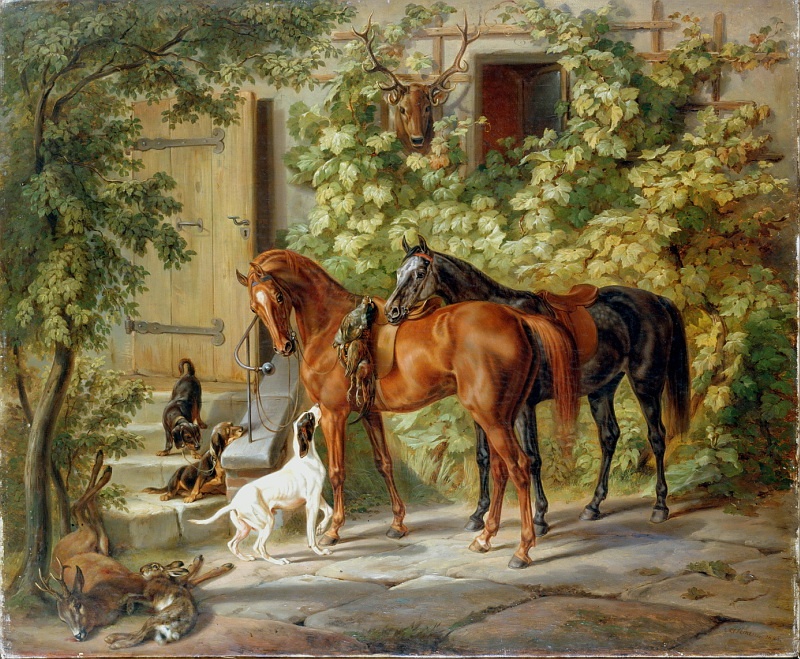 Horse
Kangaroo
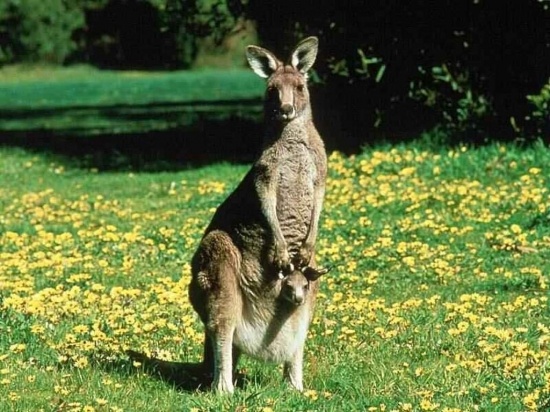 Mouse
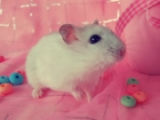 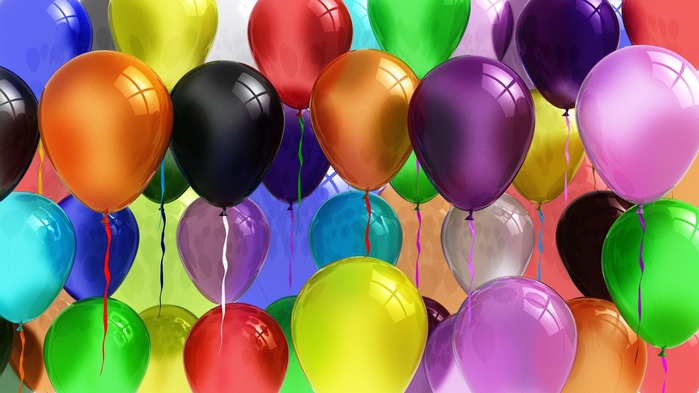 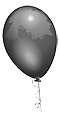 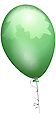 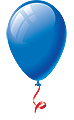 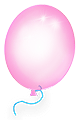 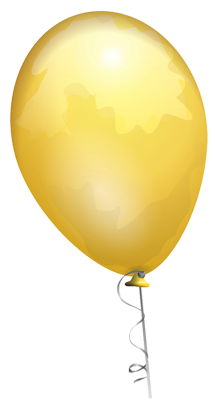 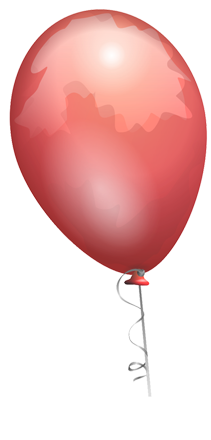